Литературный журнал, посвящённый 120-летию со дня рождения Сергея Есенина.
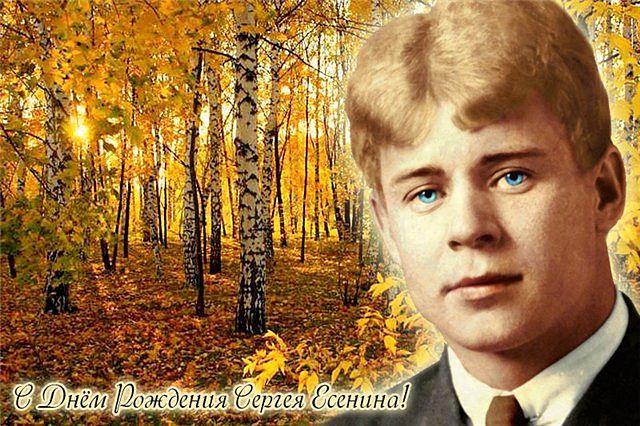 «Мой край, задумчивый и нежный».
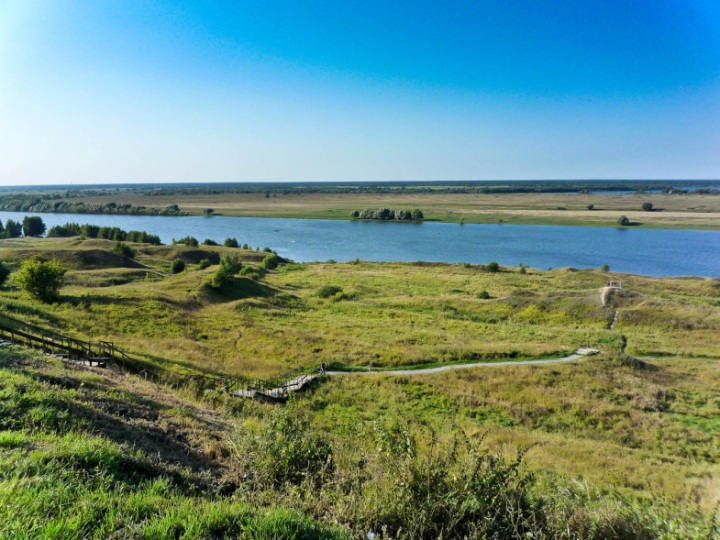 «Страна берёзового ситца…»
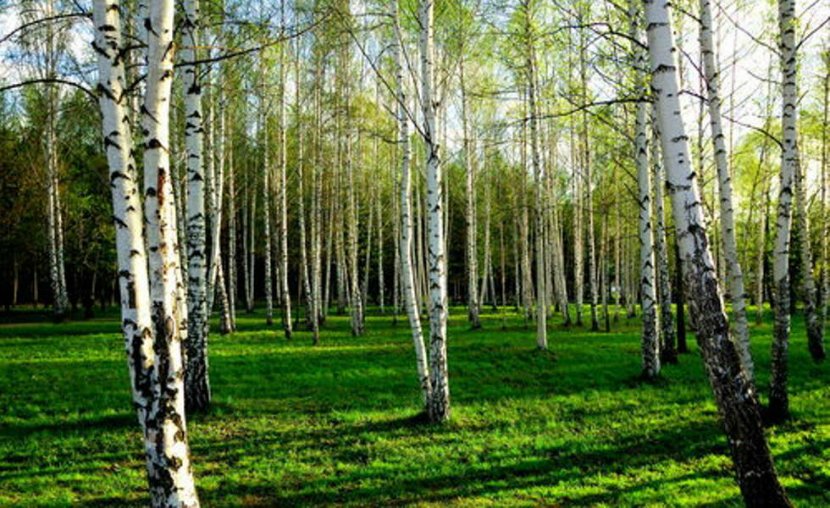 Дом, где родился Сергей Есенин.
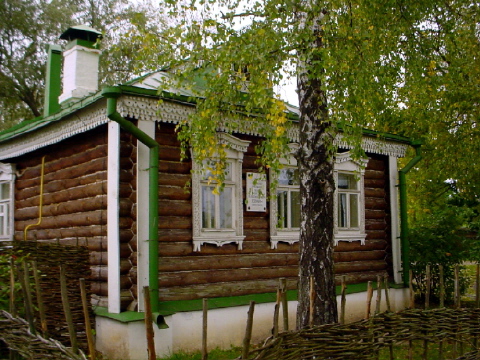 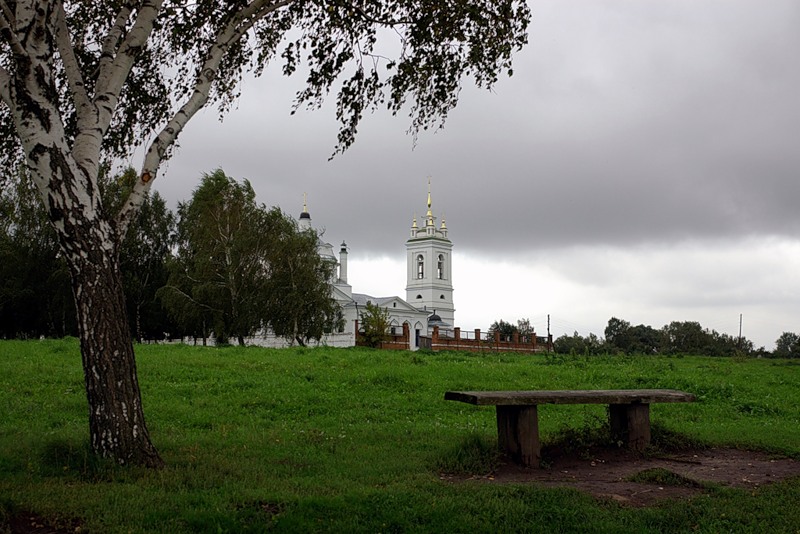 Есенин о себе.
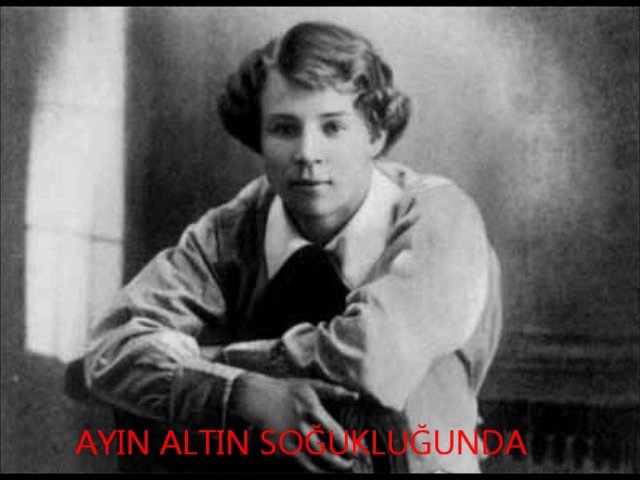 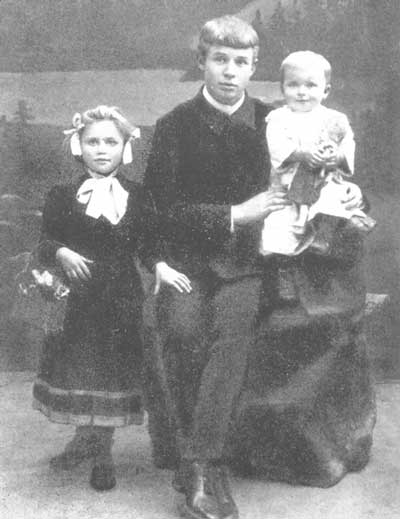 Сергей Есенин со своими сёстрами.
Татьяна Фёдоровна – мать поэта.
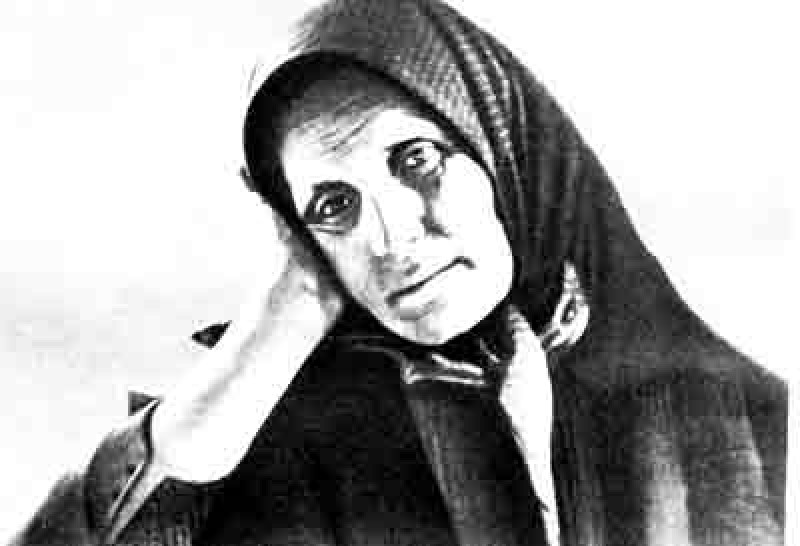 Сергей Есенин и отчий край.
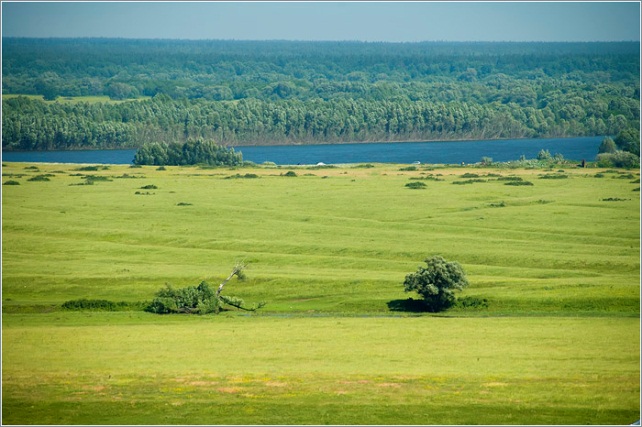 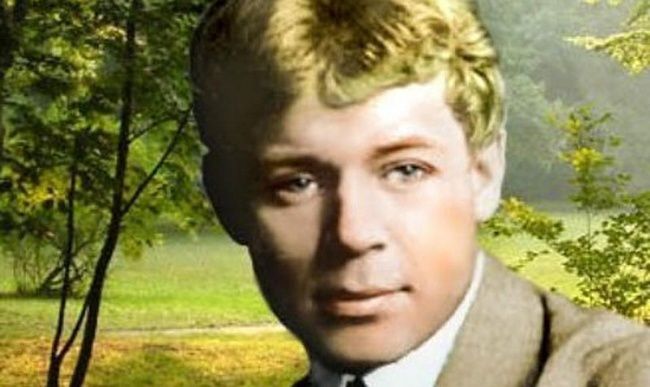 Край любимый! Сердцу снятся…
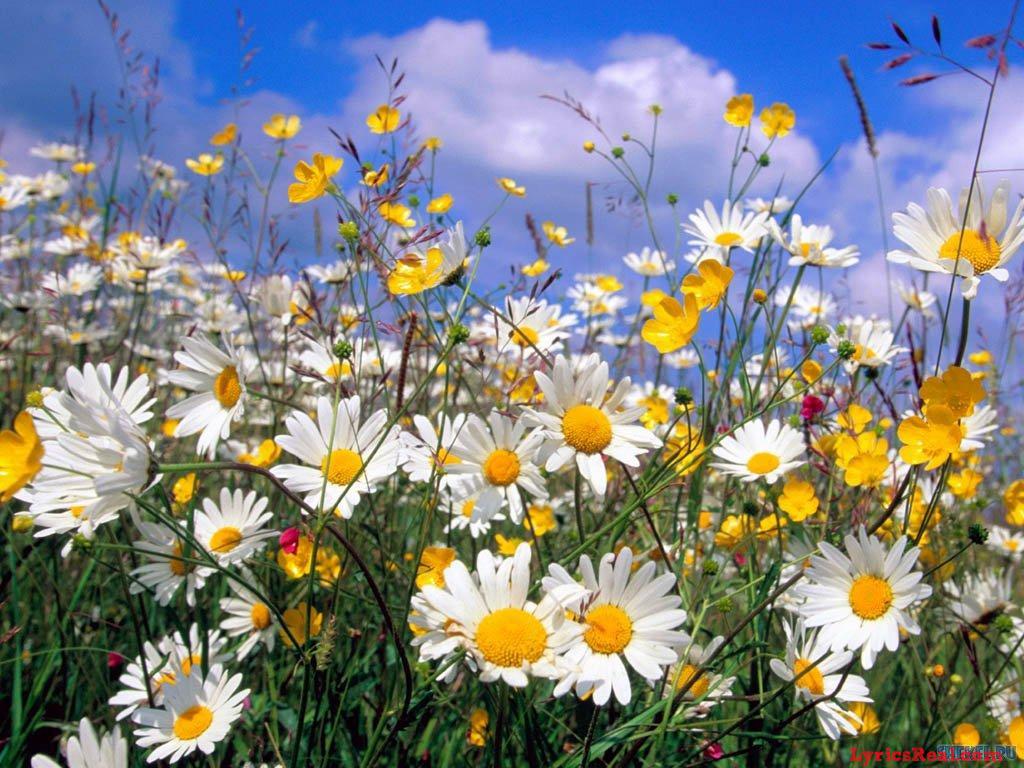 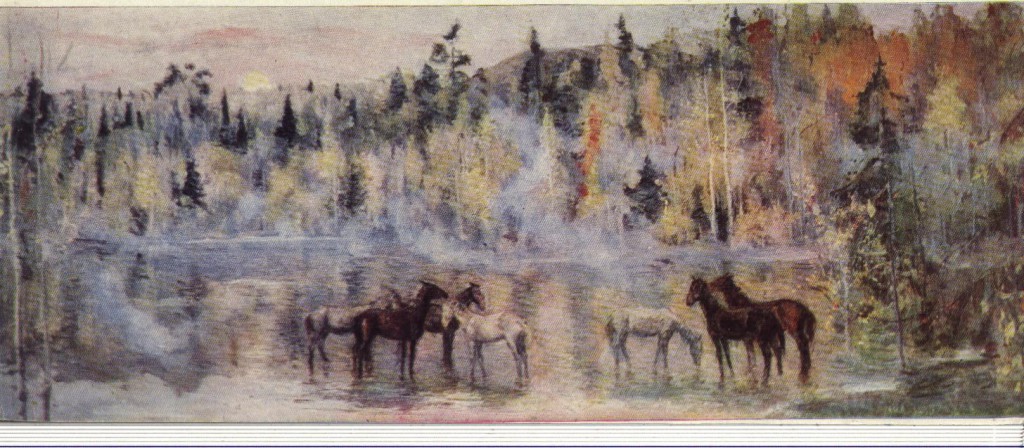 Ой ты, Русь моя, милая родина…
Есенин и Россия.
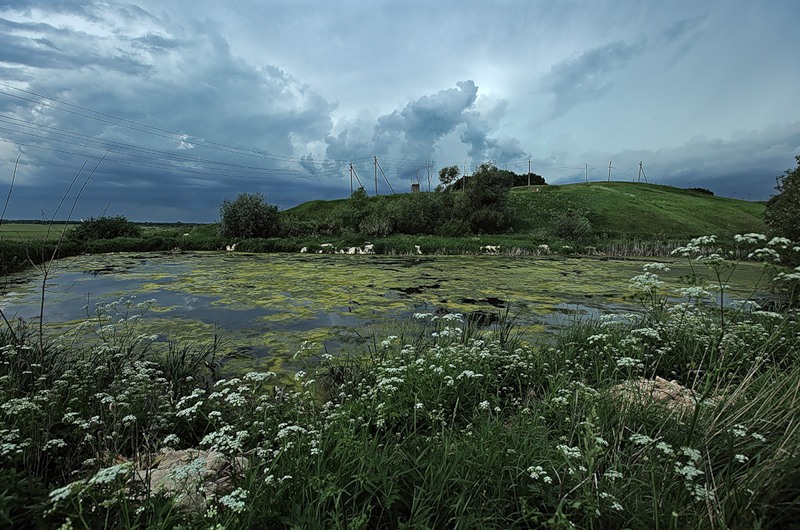 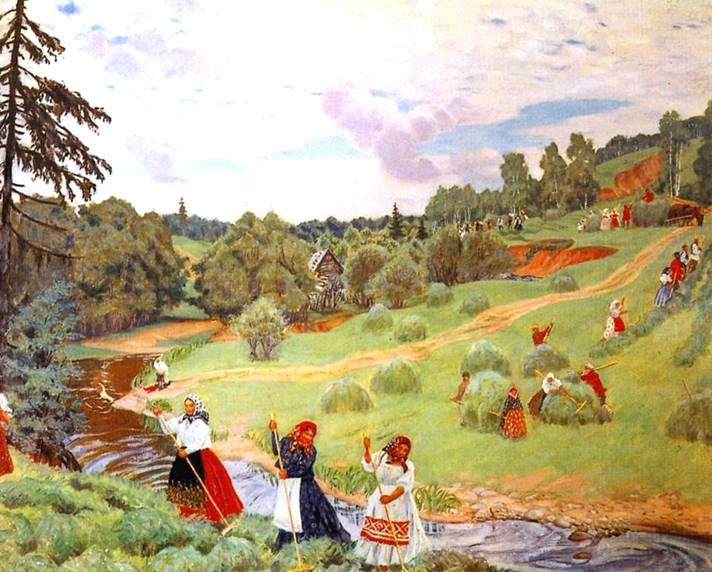 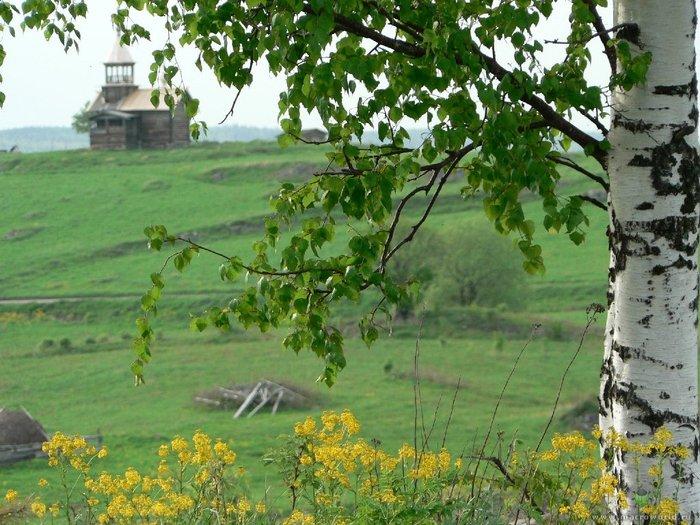 Есенин и музыка.
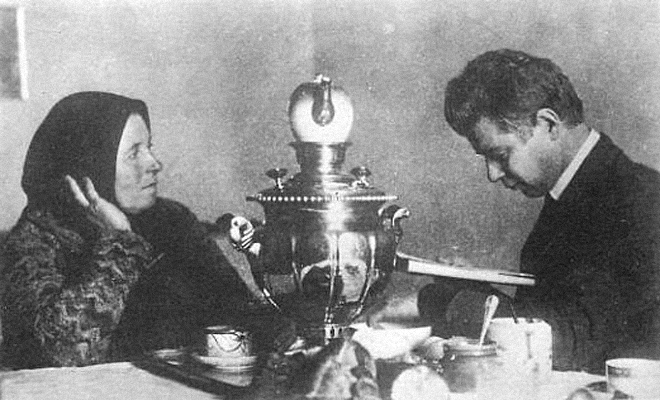 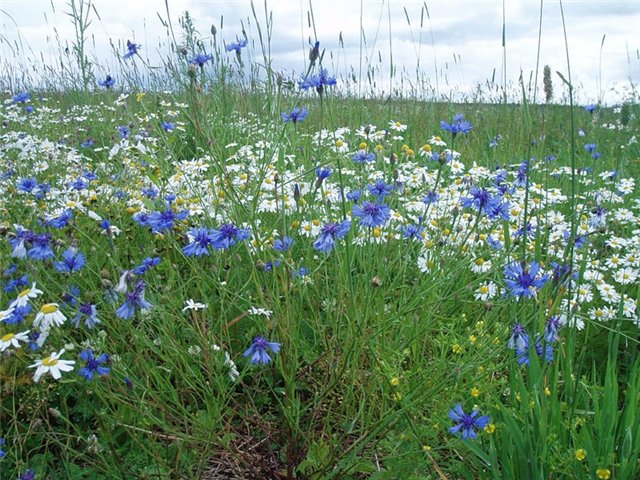 Есенин – нежное имя.
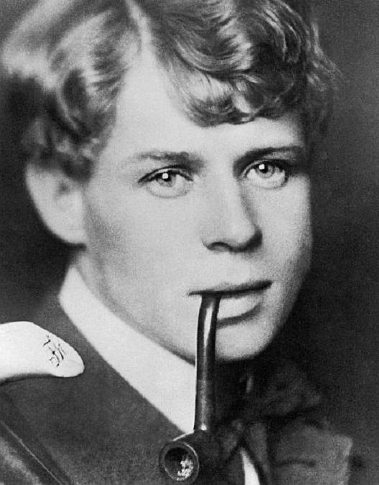 Какой чистый и какой русский поэт!
                                                                                        М. Горький
«…Ещё я долго буду петь…»
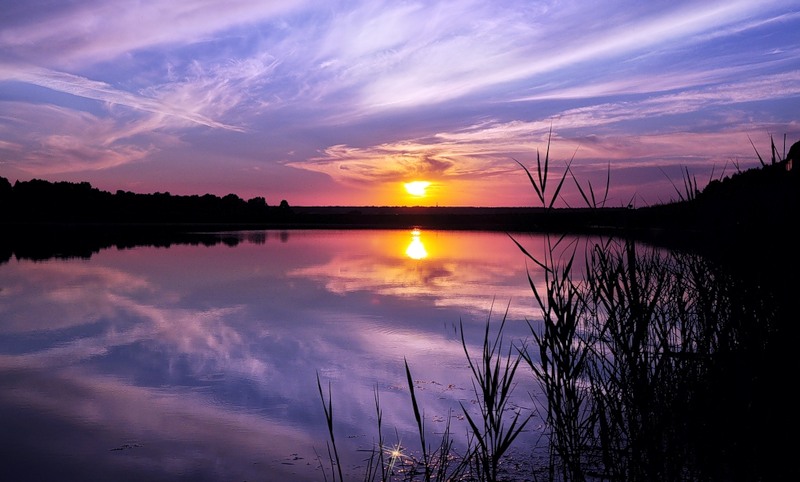 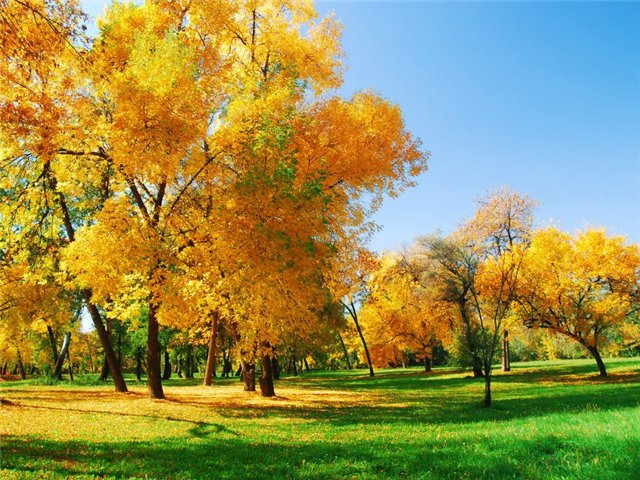 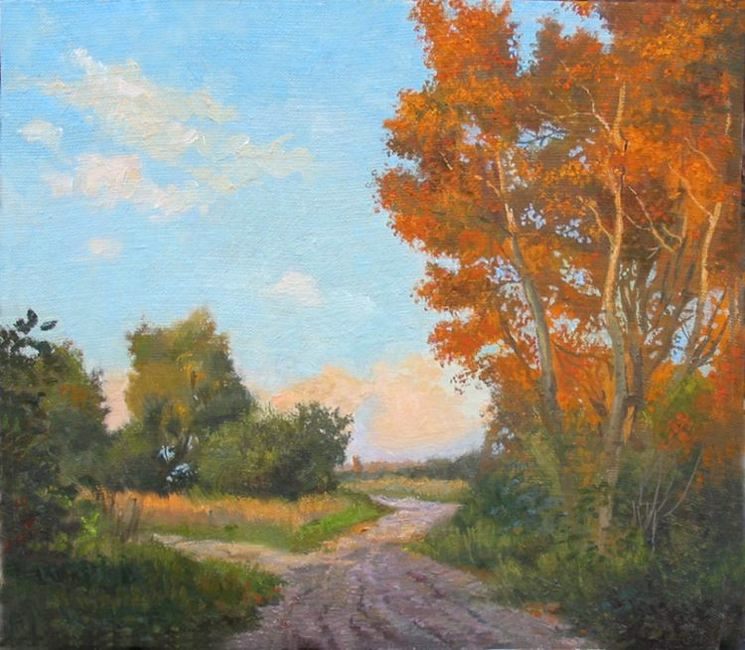 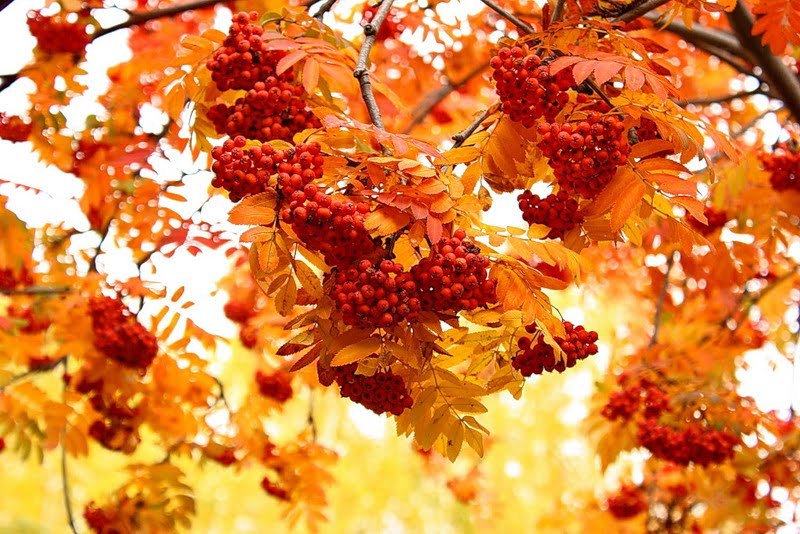 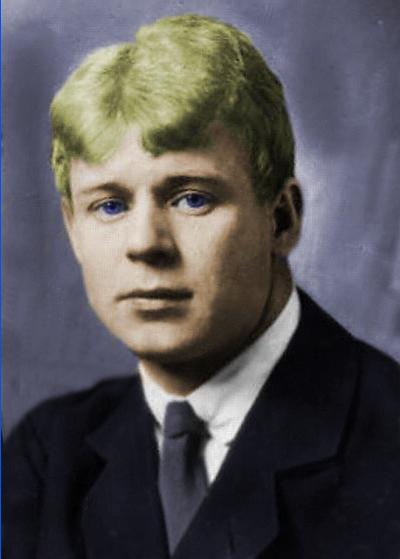 Интернет – ресурсы:https://ru.wikipedia.org/wiki/http://yandex.ru/ http://muzofon.com/